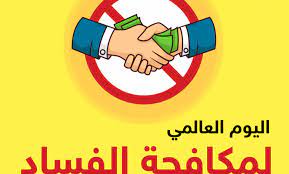 النزاهة في العمل الوظيفي
إعداد
م.د. منى عبد النبي عباس
رئيس قسم الدراسات السكانية والديموغرافية
مفهوم النزاهة
يقصد بمفهوم النزاهة أن يتم القضاء على الفساد الذي يحصل نتيجة سوء استخدام الإدارة والوظيفة، وذلك عن طريق وضع أسس وقواعد تعمل على ترسيخ مبادئ السلوكيات العالية، واتباع الأخلاق الحميدة في ممارسات العمل، التي تعكس الأهداف الإيجابية للمؤسسات في الدولة جراء تطبيق قواعد ومبادئ النزاهة
تعتبر النزاهة والشفافية أساس عمل كل مؤسسة من مؤسسات الدولة، سواء كان ذلك في قطاع العمل الحكومي أو الخاص، فهما مبدآن أساسيان للحفاظ على سلامة سير العمل ضد أي شكل من أشكال الفساد الذي قد ينعكس سلبًا على هياكل الإدارات المؤسسية ونظامها الوظيفي، الأمر الذي قد يسبب بلبلة وخلل في المنظومة الاجتماعية لأي دولة، كما يؤثر على وضع الاقتصاد بسبب الضرر الذي يحصل بالموارد المالية.
ماهي النزاهة في العمل
إن أبسط مفهوم لقيمة النزاهة هو أن تفعل الأشياء بشكل سليم دون مراقبتك، وبالتالي تكون جديرًا بالثقة، وهي قيمة مهمة للغاية وينبغي تطبيقها في مختلف الشركات والمؤسسات، لأنها تساعد على تعزيز بيئة إيجابية في أماكن العمل، وتمنح الأشخاص صفات الاحترام والثقة والمسؤولية.
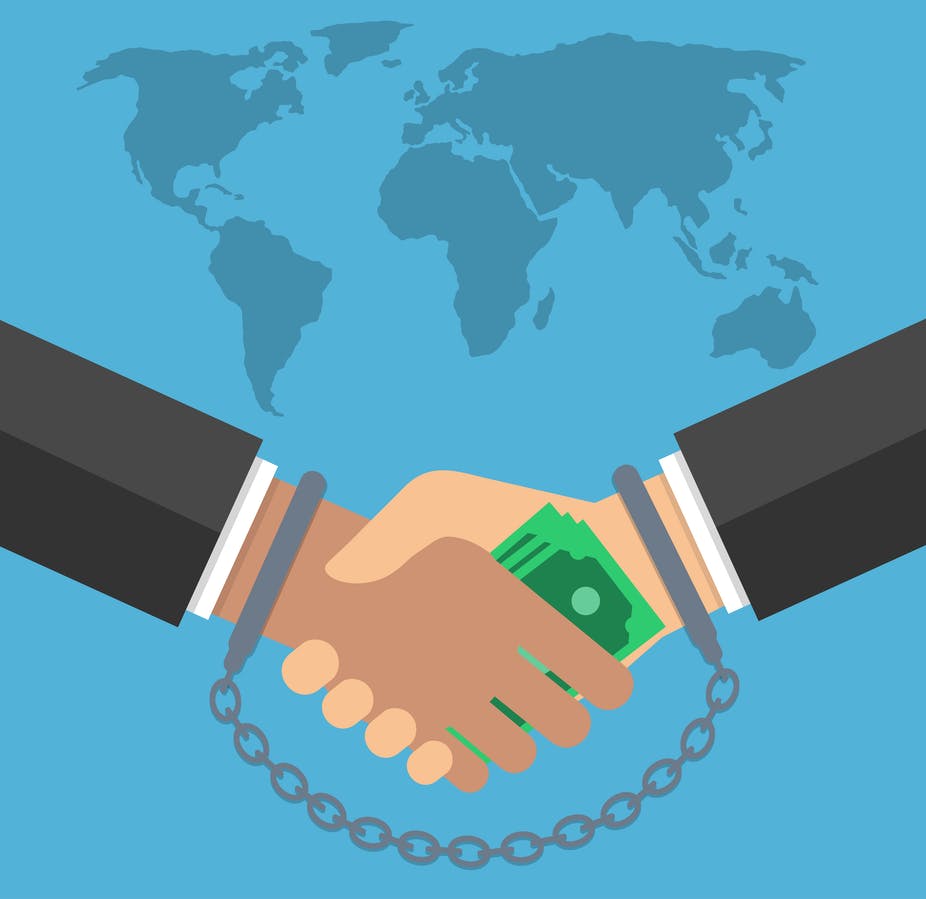 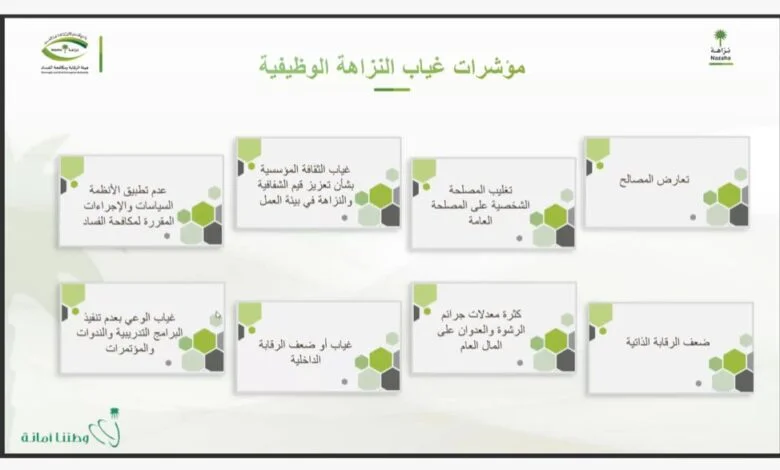 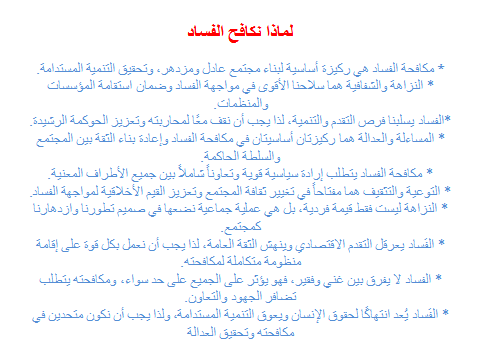 كيفية إثبات النزاهة في مكان العمل
:
-احترام سياسات مكان العمل واتباعها.
-الاستعداد والجاهزية للعمل.
-كون قيادياً قدوة يُحتذى به.
-احترام آراء الآخرين.
-تحمُّل المسؤولية عن أخطائك.
ليست النزاهة في مكان العمل مفيدة لمكان العمل فحسب، بل إنّها مفيدة أيضاً للفرد. من خلال إظهار أنّك شخص نزيه ويمكن الاعتماد عليه، ستكسب الاحترام والثقة من زملائك والمدراء، الأمر الذي يمكن أن يلعب أيضاً دوراً كبيراً في نمو حياتك المهنية وتقدمك ونجاحك بشكل عام.
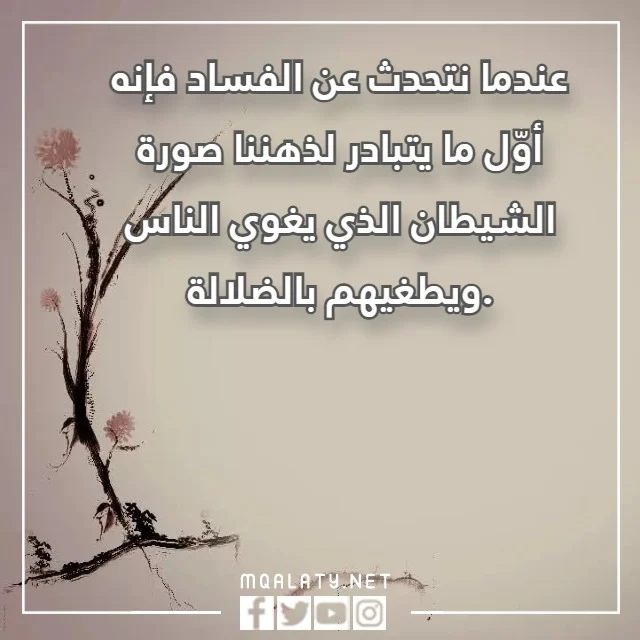 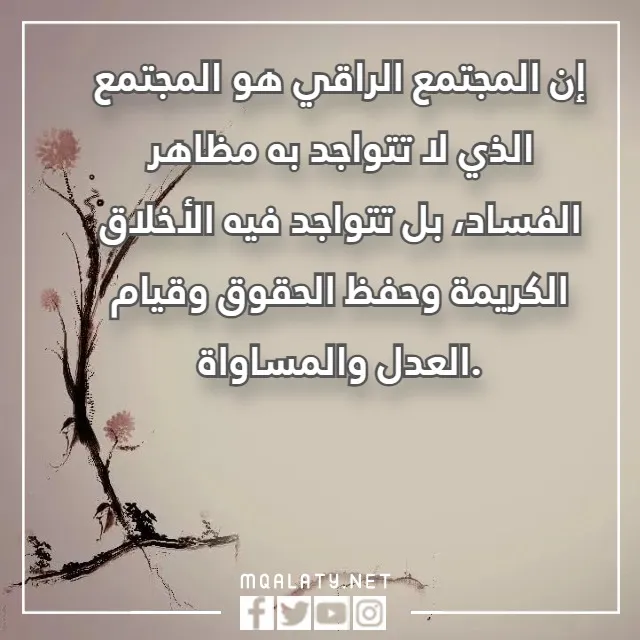 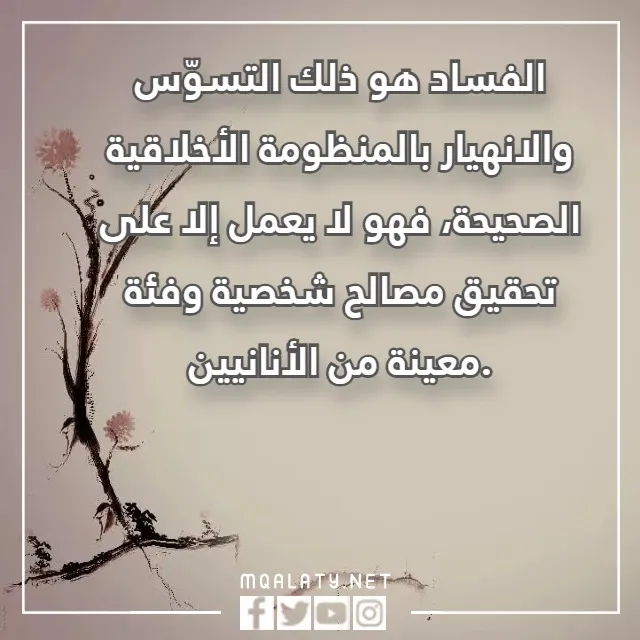 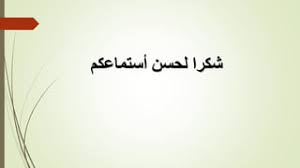